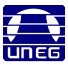 Universidad Nacional Experimental de Guayana
COMPUTACION  I
TEMA IV: INTRODUCCIÓN A LA HERRAMIENTA DE UN ENTORNO COMPUTACIONAL Y A UN PAQUETE DE APLICACIÓN.
Profesora: 
Clínia Cordero
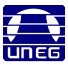 Universidad Nacional Experimental de Guayana
AGENDA
TIPOS DE DATOS
VARIABLES Y CONSTANTES
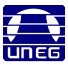 Universidad Nacional Experimental de Guayana
TIPOS DE DATOS
Los tipos de datos definen un conjunto de valores que tienen una serie de características y propiedades determinadas.
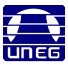 Universidad Nacional Experimental de Guayana
TIPOS DE DATOS
Tipos de datos de Python:

En Python, podemos encontrar distintos tipos de datos con diferentes características y clasificaciones. En este curso,  solo se contemplara los tipos de datos:

Numéricos (enteros y  punto flotante),
Cadenas de caracteres y 
Secuencias: list
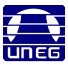 Universidad Nacional Experimental de Guayana
TIPOS DE DATOS
Numéricos (enteros ): Los números enteros,  son aquellos que no tienen decimales, tanto positivos como negativos (además del cero). En Python se pueden representar mediante el tipo int (de integer, entero) o el tipo long (largo). La única diferencia es que el tipo long permite almacenar números más grandes.
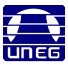 Universidad Nacional Experimental de Guayana
TIPOS DE DATOS
Numéricos (enteros )
Ejemplo de definición de un tipo entero:
>>> a = -1 # a es de tipo int y su valor es -1 
>>> b = a + 2 # b es de tipo int y su valor es 1 
>>> print(b)
 1
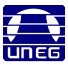 Universidad Nacional Experimental de Guayana
TIPOS DE DATOS
Numéricos (punto flotante ): Representa los  números reales,  son los que tienen decimales. En Python se expresan mediante el tipo float.
Para representar un número real en Python se escribe primero la parte entera, seguido de un punto y por último la parte decimal.

real = 0.2703
Al igual que los números enteros, un float se crea a partir de un literal, o bien como resultado de una expresión o una función.
>>> un_real = 1.1 # El literal debe incluir el carácter .
>>> otro_real = 1/2 # El resultado de 1/2 es un float
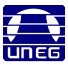 Universidad Nacional Experimental de Guayana
TIPOS DE DATOS
Cadenas de caracteres: Este tipo es conocido como string aunque su clase verdadera es str.
Para crear un string, simplemente tienes que encerrar entre comillas simples '' o dobles ""una secuencia de caracteres.
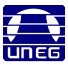 Universidad Nacional Experimental de Guayana
TIPOS DE DATOS
Cadenas de caracteres
EJEMPLOS:

>>> hola = 'Hola "Pythonista"'
>>> hola_2 = 'Hola \'Pythonista\''
>>> hola_3 = "Hola 'Pythonista'"
>>> print(hola)
Hola "Pythonista"
>>> print(hola_2)
Hola 'Pythonista'
>>> print(hola_3)
Hola 'Pythonista'
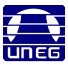 Universidad Nacional Experimental de Guayana
TIPOS DE DATOS
Secuencias (list):Se utilizan para agrupar juntos varios valores.
EJEMPLO:
>>> lista = [1, 2, 3, 8, 9]
>>> print(lista)
[1, 2, 3, 8, 9]
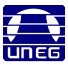 Universidad Nacional Experimental de Guayana
TIPOS DE DATOS
Secuencias (list).
Importante entender: 

Puedes acceder a una posición usando el nombre de la variable y corchetes "[]" indicando en su interior el índice que quieres obtener.

Las posiciones de las listas arrancan enumeradas desde cero, así la primera posición se accede como [0] y la última sería el tamaño total menos 1
De esta forma se accede de manera  individual a un elemento de una lista en Python,
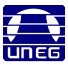 Universidad Nacional Experimental de Guayana
TIPOS DE DATOS
Secuencias (list).
Ahora como obtener todos los elementos de un vector de forma simple, recorriendo uno a uno:
Recorrer una lista en Python

En este caso, los ciclos vienen de gran ayuda. El caso general, sería hacerlo por medio de un ciclo for o para que vaya accediendo uno por uno a los elementos o incluso aumentando de uno en uno el índice que queremos acceder de la lista a través de la sentencia mientras.
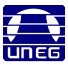 Universidad Nacional Experimental de Guayana
TIPOS DE DATOS
Secuencias (list).
edades = [20, 41, 6, 18, 23] 

# Recorriendo los elementos
 for edad in edades: 
     print(edad) 

# Recorriendo los índices 
for i in range(len(edaded)): 
   print(edaded[i]) 

# Con while y los índices 

indice = 0 
while indice < len(edaded):       
      print(edades[indice]) 
      indice += 1
Como puedes ver, el ciclo for puede acceder directamente a los elementos y recorrerlos uno por uno. Sin embargo, a veces puedes necesitar los índices y también puedes acceder a cada elemento por medio de ese índice ya sea usando un ciclo for o incluso un while con un contador.
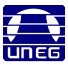 Universidad Nacional Experimental de Guayana
TIPOS DE DATOS
Secuencias (list).
Ahora que sabemos cómo acceder a las posiciones y para recorrer una lista en Python, se pueden agregar (append()) y eliminar con:  (pop() o remove()).
ESTO LO VERA EN UNO DE LOS VIDEOS
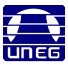 Universidad Nacional Experimental de Guayana
Variables y Constantes
Variables: Es un nombre que se refiere a un objeto que reside en la memoria. El objeto puede ser de alguno de los tipos vistos (número o cadena de texto), o alguno de los otros tipos existentes en Python.


Cada variable debe tener un nombre único llamado identificador. Eso es muy de ayuda pensar las variables como contenedores que contienen data el cual puede ser cambiado después a través de técnicas de programación.
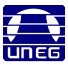 Universidad Nacional Experimental de Guayana
Variables y Constantes
VARIABLES
EJEMPLO DE ASIGNAR VALOR A VARIABLE

A continuación, se creará un par de variables a modo de ejemplo. 

Una de tipo cadenas de caracteres y una de tipo entero:
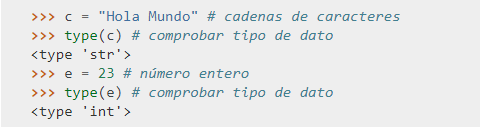 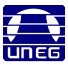 Universidad Nacional Experimental de Guayana
Variables y Constantes
Constante: Es un tipo de variable, la cual no puede ser cambiada. Las constantes sirven de contenedores que contienen información el cual no puede ser cambiado después.
ESTO LO VERA EN UNO DE LOS VIDEOS
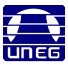 Universidad Nacional Experimental de Guayana
PREGUNTAS ?
Profesora: Zulma Díaz
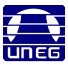 Universidad Nacional Experimental de Guayana
COMPUTACION  I
TEMA IV: INTRODUCCIÓN A LA HERRAMIENTA DE UN ENTORNO COMPUTACIONAL Y A UN PAQUETE DE APLICACIÓN.
Profesoras: 
Clínia Cordero